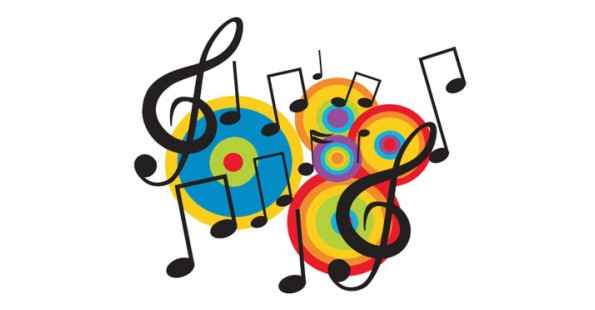 Música :Se conoce como música a la combinación ordenada de ritmo, melodía y armonía que resulta agradable a los oídos. ... La música es una manifestación artística y cultural de los pueblos, de manera que adquiere diversas formas, valoresestéticos y funciones según su contexto.
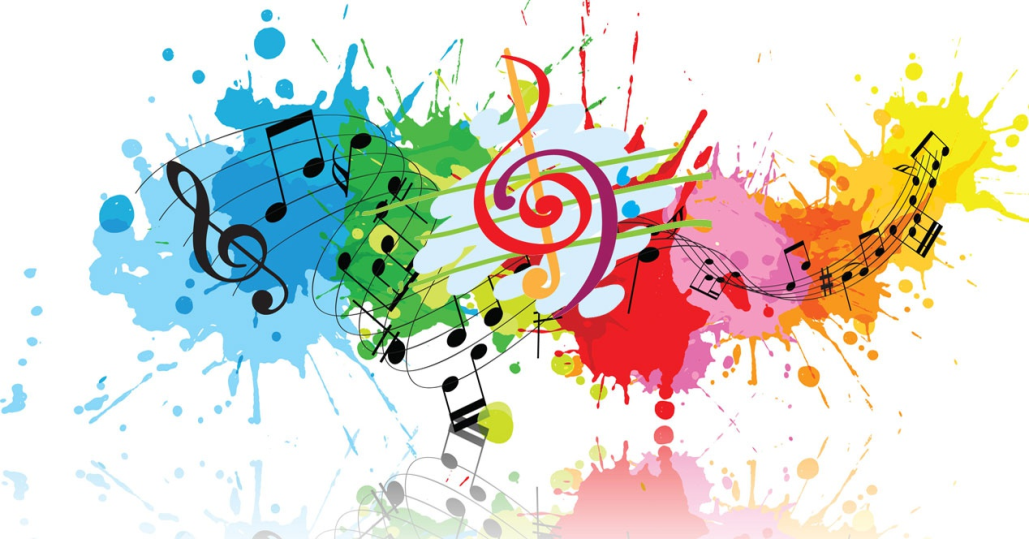 INSTRUMENTOS MUSICALESLa clasificación más usada de manera convencional es la de viento, cuerda y percusión.                Viento: saxofón, flauta, clarinete, trompeta, oboe, etc.              Cuerda: guitarra, arpa, violín, piano (el piano es de cuerda percutida), etc.Percusión: timbal, tambor, platillos, bombo etc.
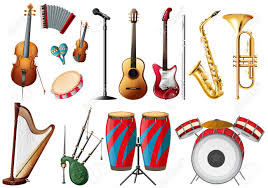 NOTAS MUSICALES PARA  FLAUTA DULCE
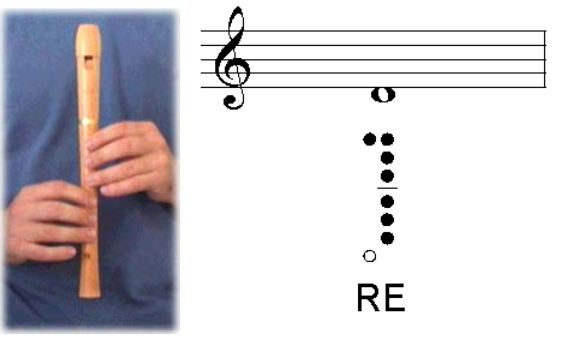 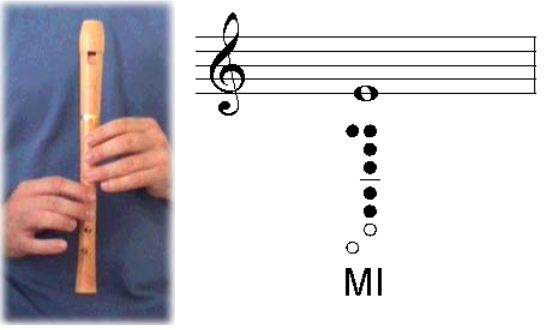 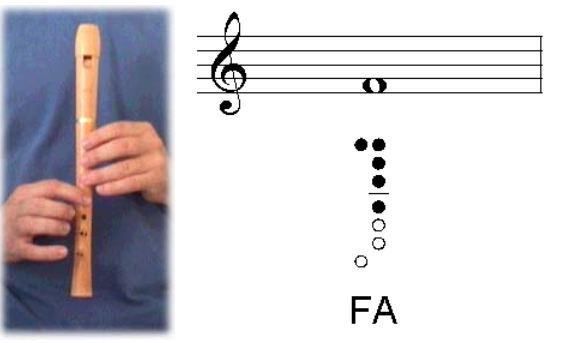 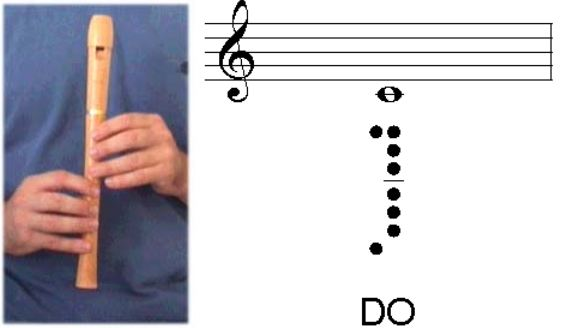 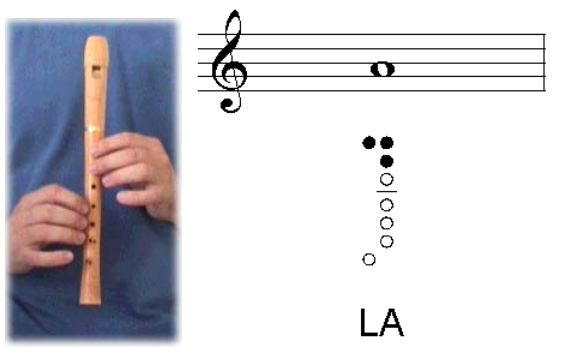 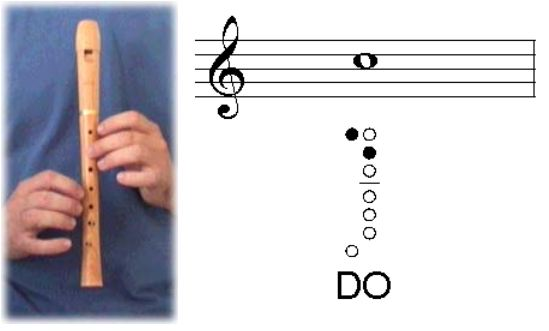 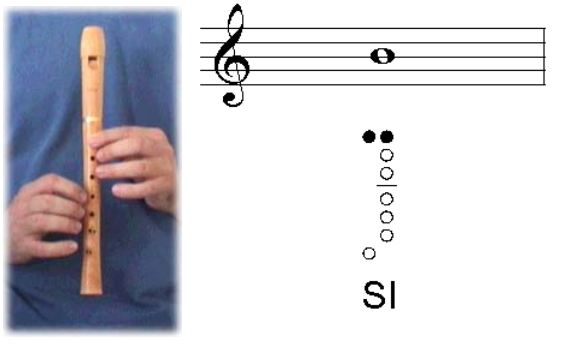 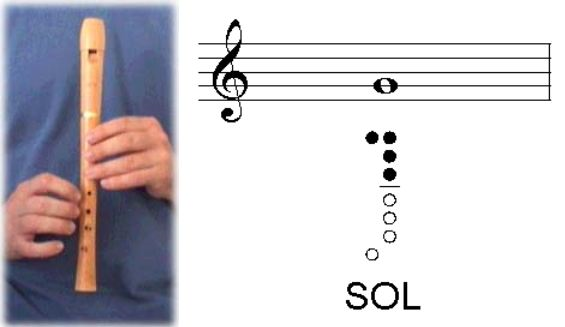 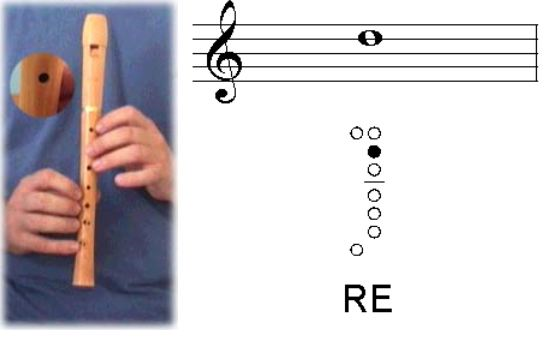 NOTAS MUSICALES PARA GUITARRA
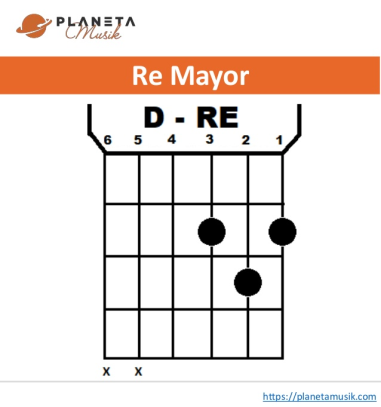 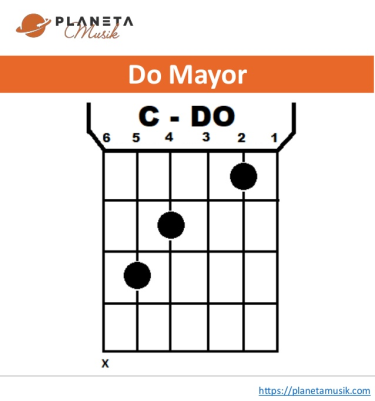 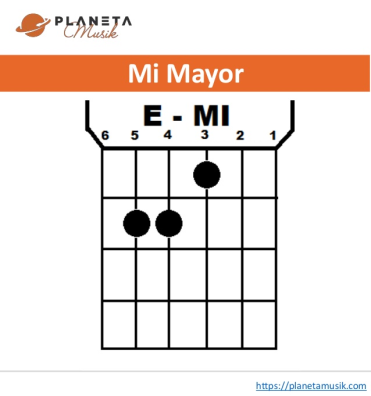 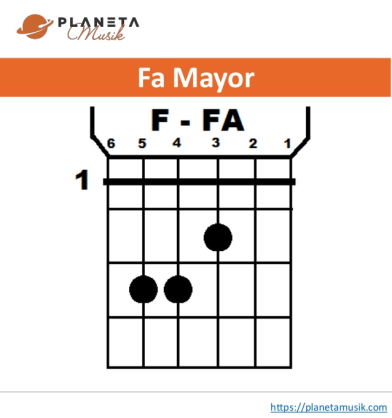 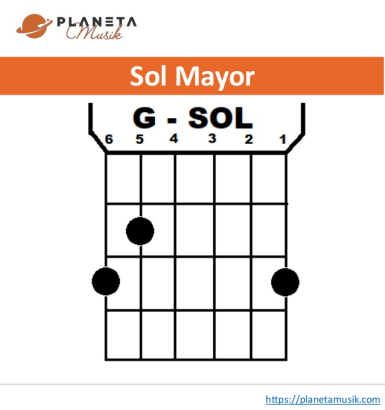 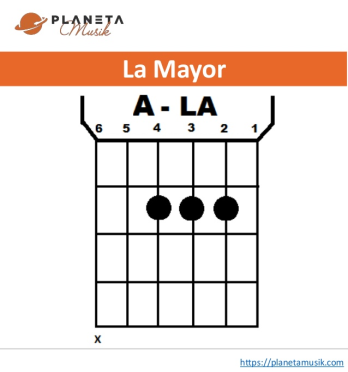 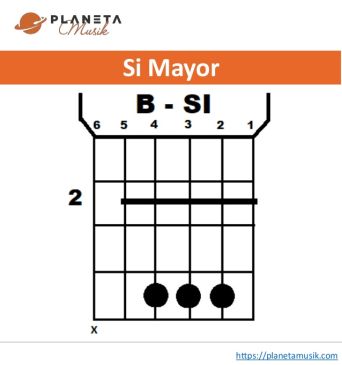 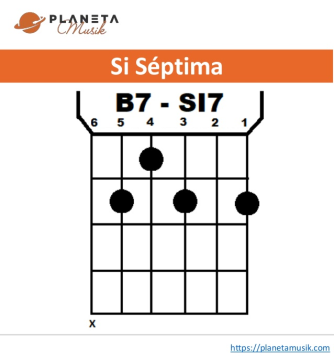 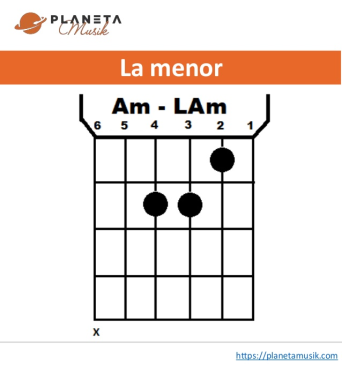 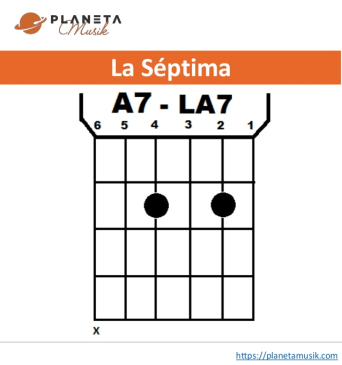 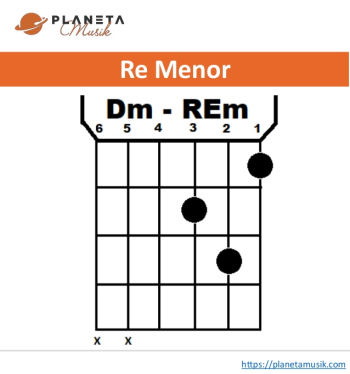 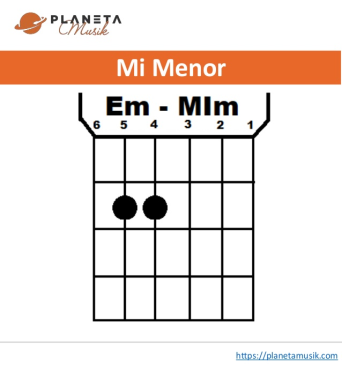 CIELITO LINDO ( MÉXICO)

 LA               RE  
 Ay, ay, ay, ay,

 LA                                                                                     
 Ese lunar que tienes,
                                          MI                                          
cielito lindo, junto a la boca,
 
no se lo des a nadie,
                                               LA
cielito lindo, que a mí me toca. ( X 2 )

LA               RE
Ay, ay, ay, ay,
MI                LA
canta y no llores,
                                         MI
porque cantando se alegran,
                                      LA
cielito lindo, los corazones. (x 2)
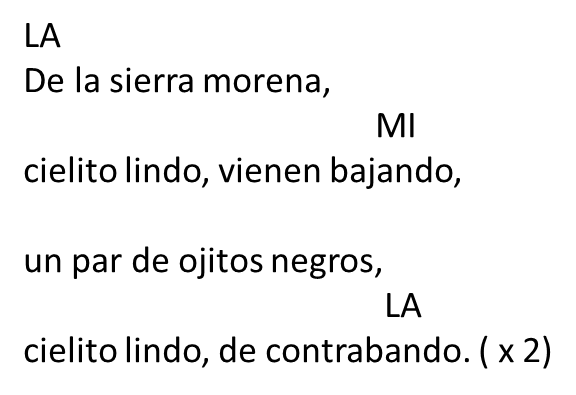 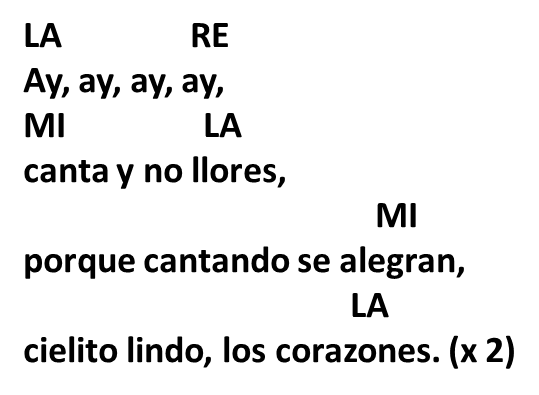